Федеральный исследовательский центр 
«Информатика и управление» Российской Академии Наук (ФИЦ ИУ РАН)
Имитационное моделирование импульсной нейронной сети с мемристивными элементами в качестве синапсов
Морозов А.Ю., Абгарян К.К., Ревизников Д.Л.
1
Мемристоры
Проводимость зависит от суммарного пройденного заряда;
Проводимость сохраняется в отсутствии тока;
Новый вид памяти;

Отличаются количеством уровней проводимости
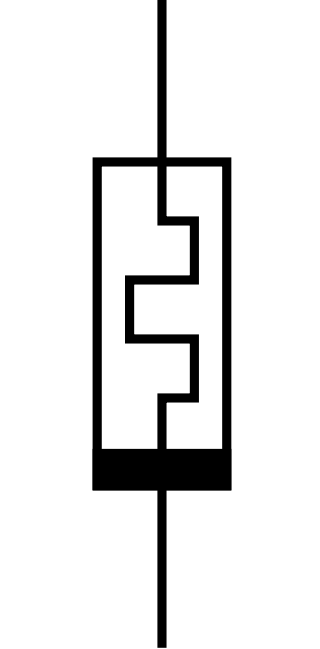 2
Математическая модель мемристора*
*Mladenov V. Analysis of Memory Matrices with HfO2 Memristors in a PSpice Environ-ment // Electronics, 8(4), 383, March 2019, p. 16. DOI: 10.3390/electronics8040383
Сравнение с экперементом*
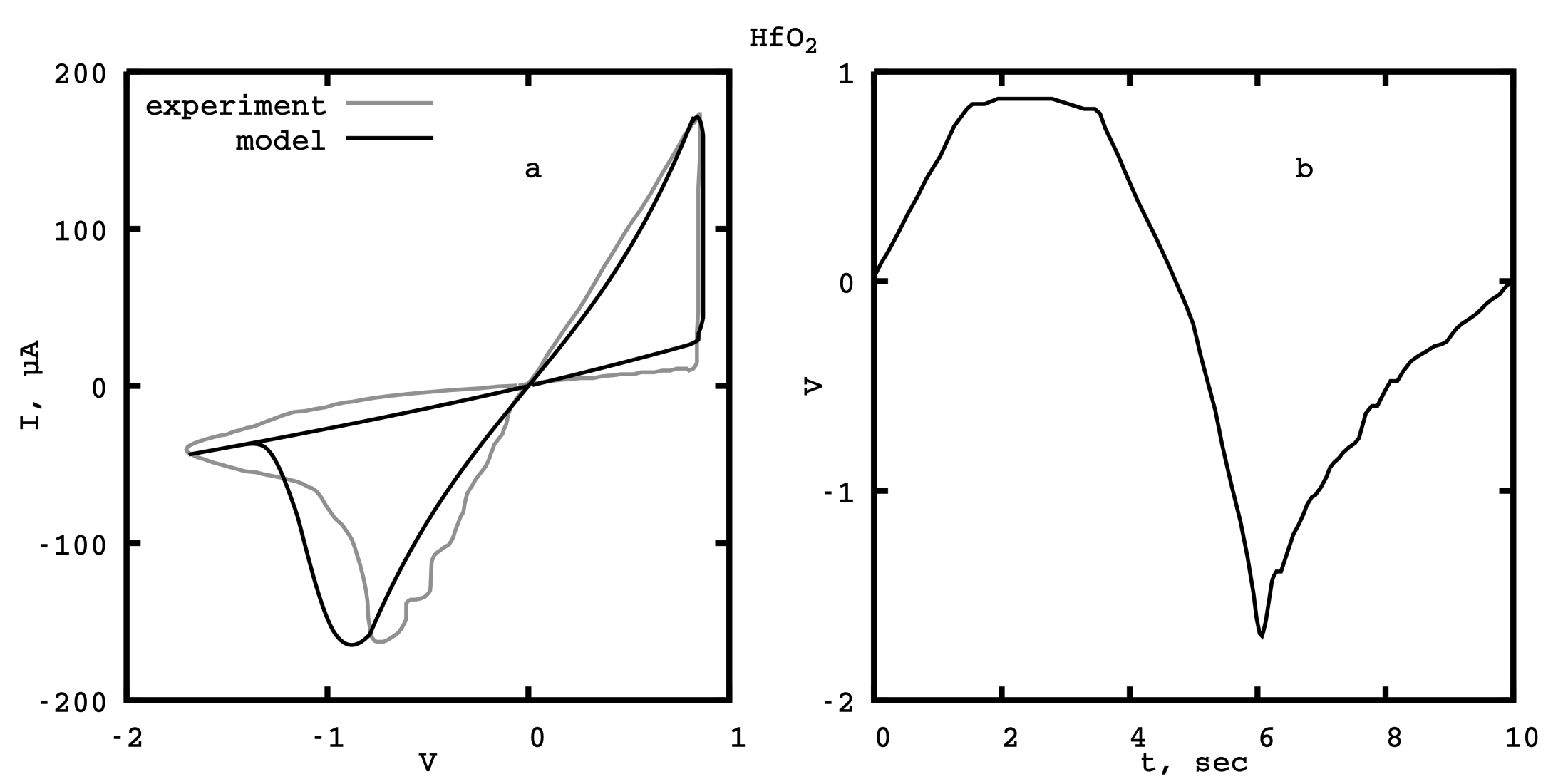 *G. Zheng, S. P. Mohanty, E. Kougianos and O. Okobiah, "Polynomial Metamodel integrated Verilog-AMS for memristor-based mixed-signal system design," 2013 IEEE 56th International Midwest Symposium on Circuits and Systems (MWSCAS), Columbus, OH, 2013, pp. 916-919.
Импульсные нейронные сети (ИНС)
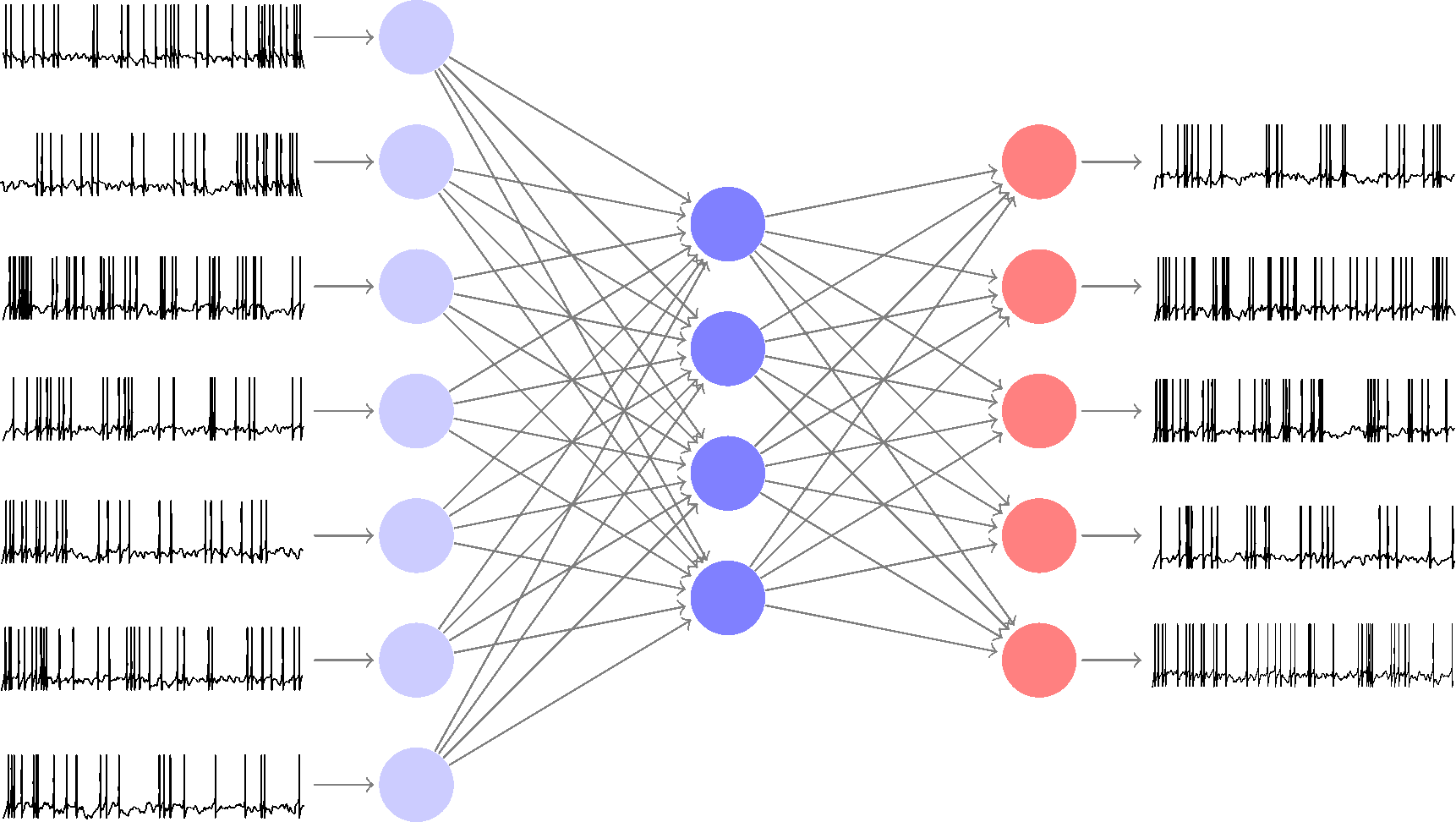 5
Обучение ИНС
Spike timing dependent plasticity (STDP)

Изменение весов синапсов нейрона зависит от разницы во времени между входным и выходным импульсом.

Те синапсы, которые привели к активации нейрона усиливаются, другие ослабляются.
6
Схемотехническая реализация. Функционирование и обучение
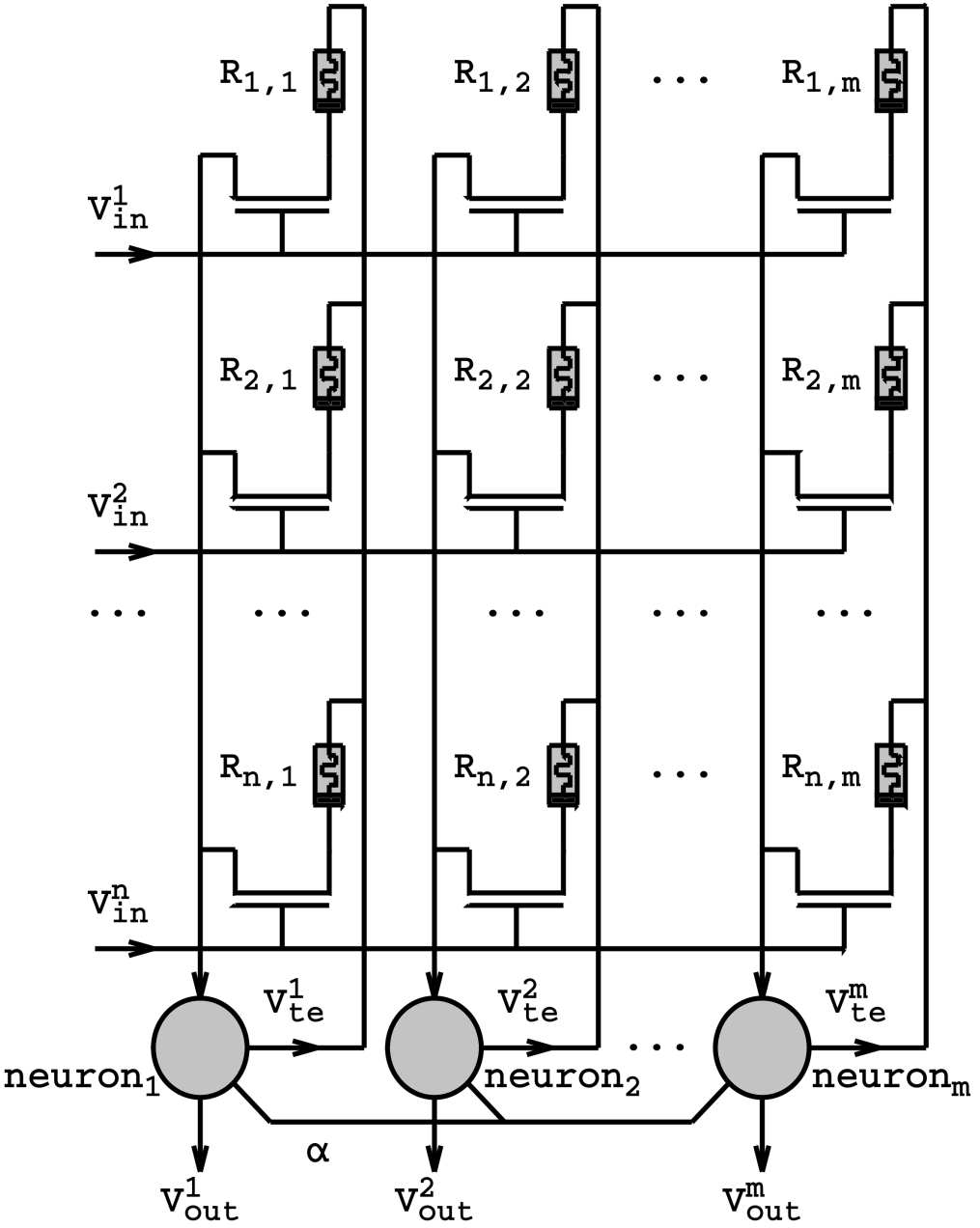 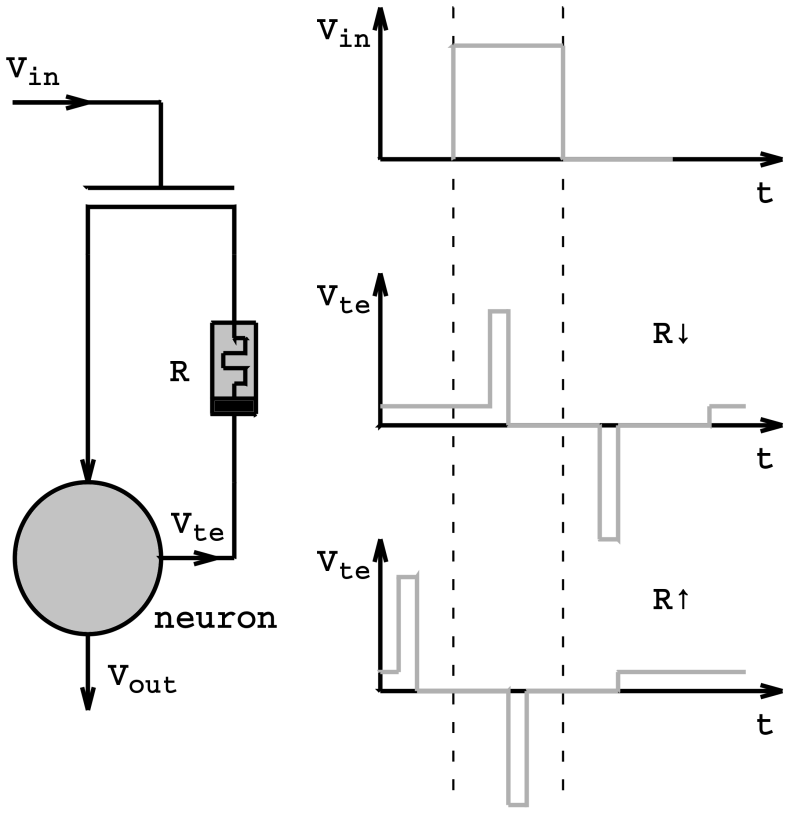 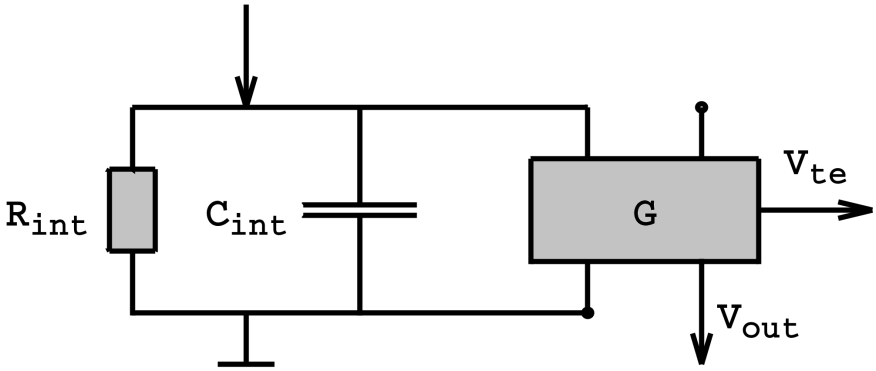 7
Математическая модель
Результаты моделирования. Два нейрона
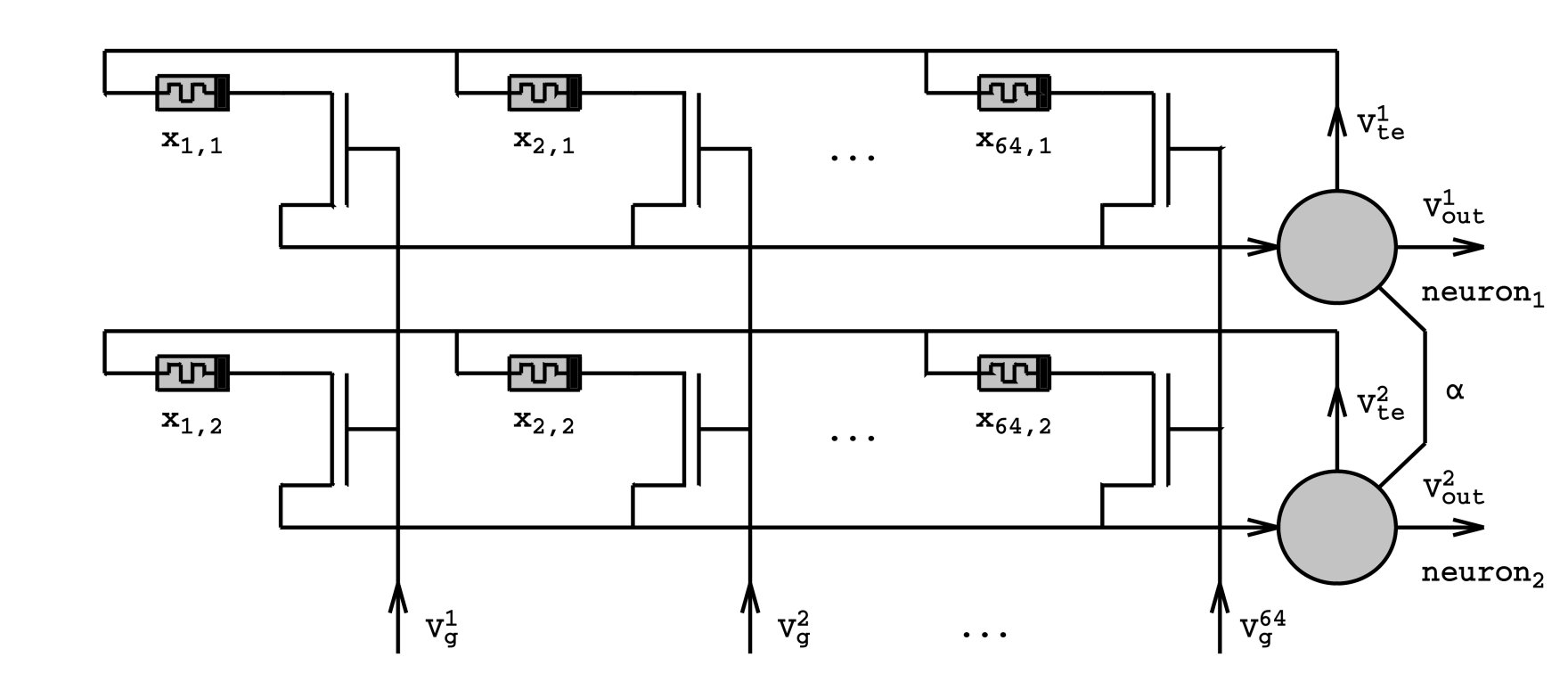 Результаты моделирования. Изменение весов
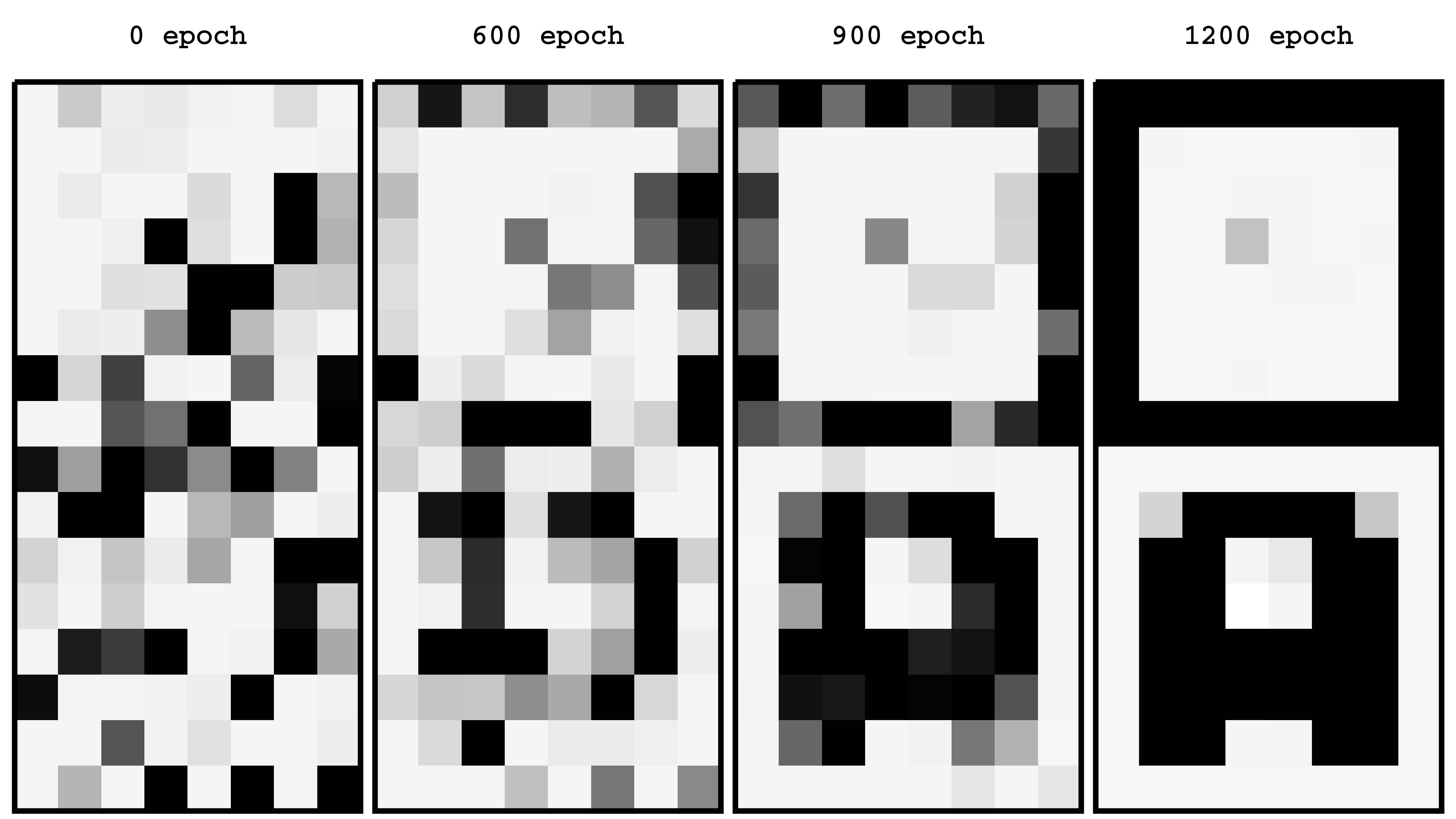 Результаты моделирования. Пять нейронов
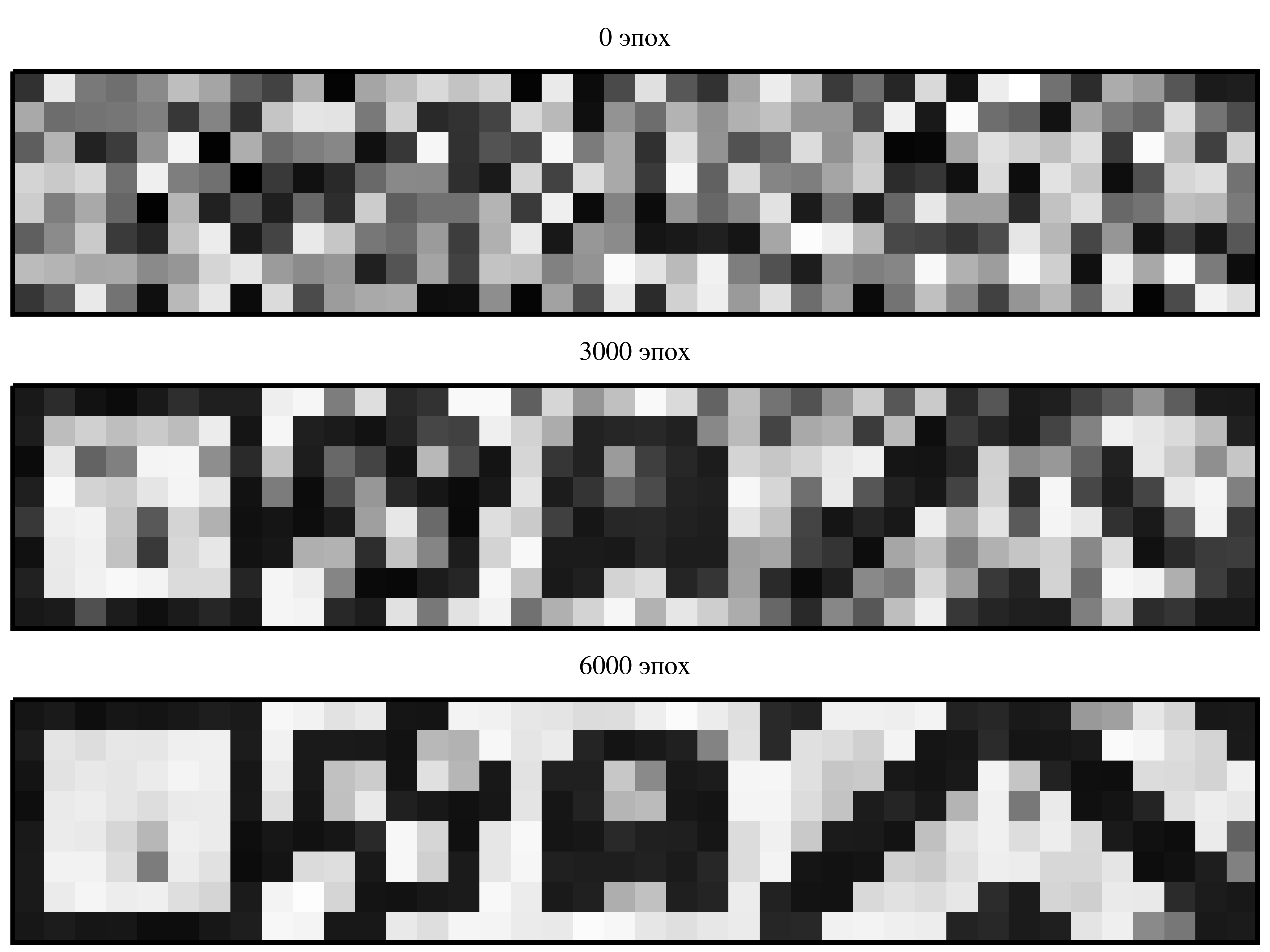 Заключение
Рассмотрена математическая модель мемристора на основе оксида гафния, и выполнено сравнение характеристик модели с экспериментальными данными.
 
Сформулирована комплексная  математическая модель импульсной нейроморфной сети с механизмом обучения согласно правилу STDP (Spike-Timing Dependent Plasticity).

Выполнено моделирование работы двух нейронных сетей
 
В процессе работы нейронные сети успешно обучились распознавать определенные шаблоны.